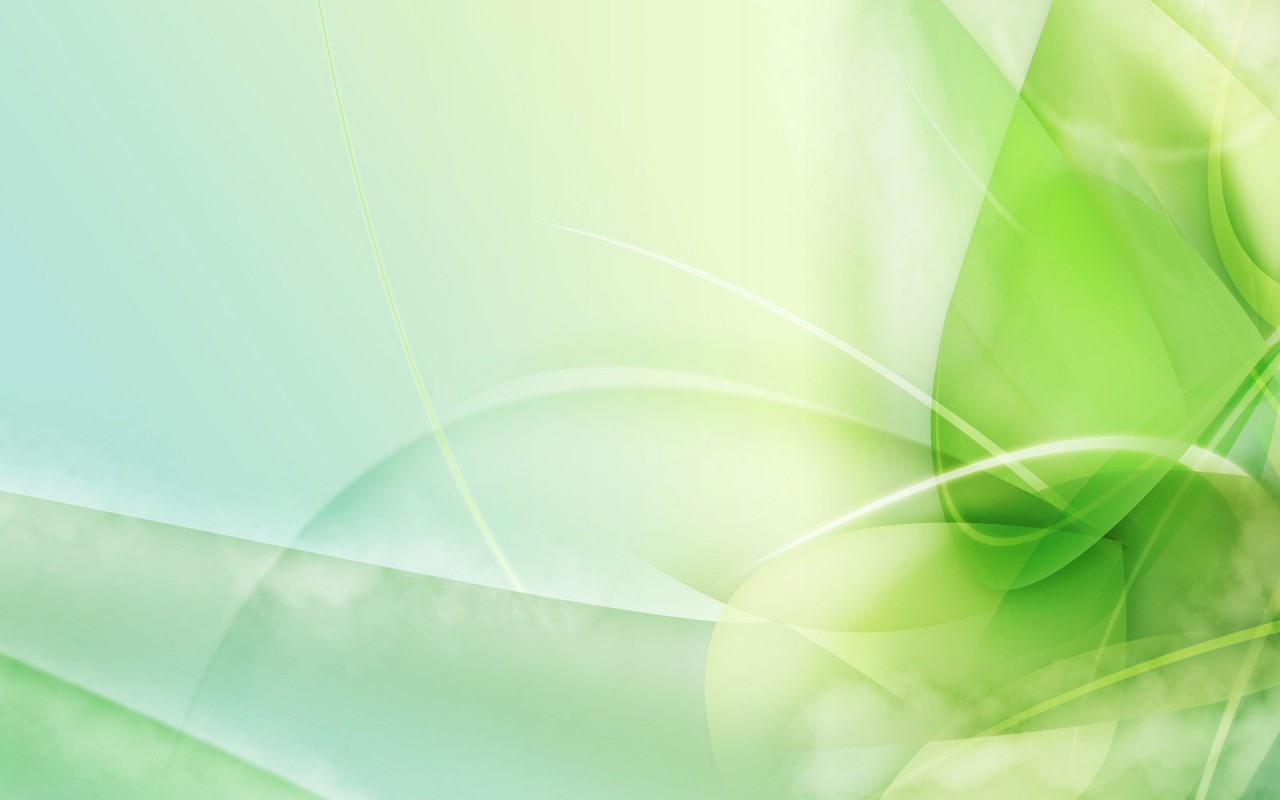 Программа работы с одаренными детьми
Султрекова Галина Павловна, 
учитель МБОУ «Бутрахтинская СОШ»
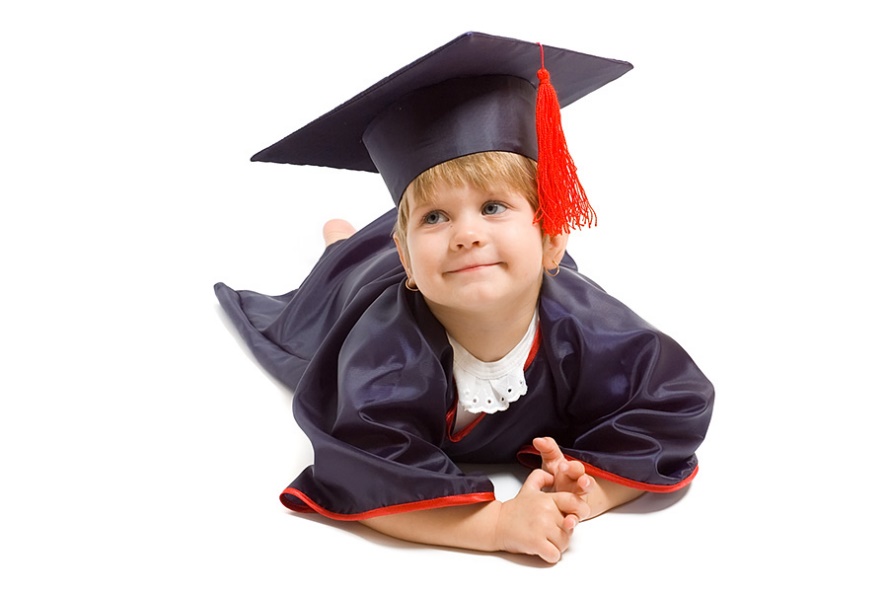 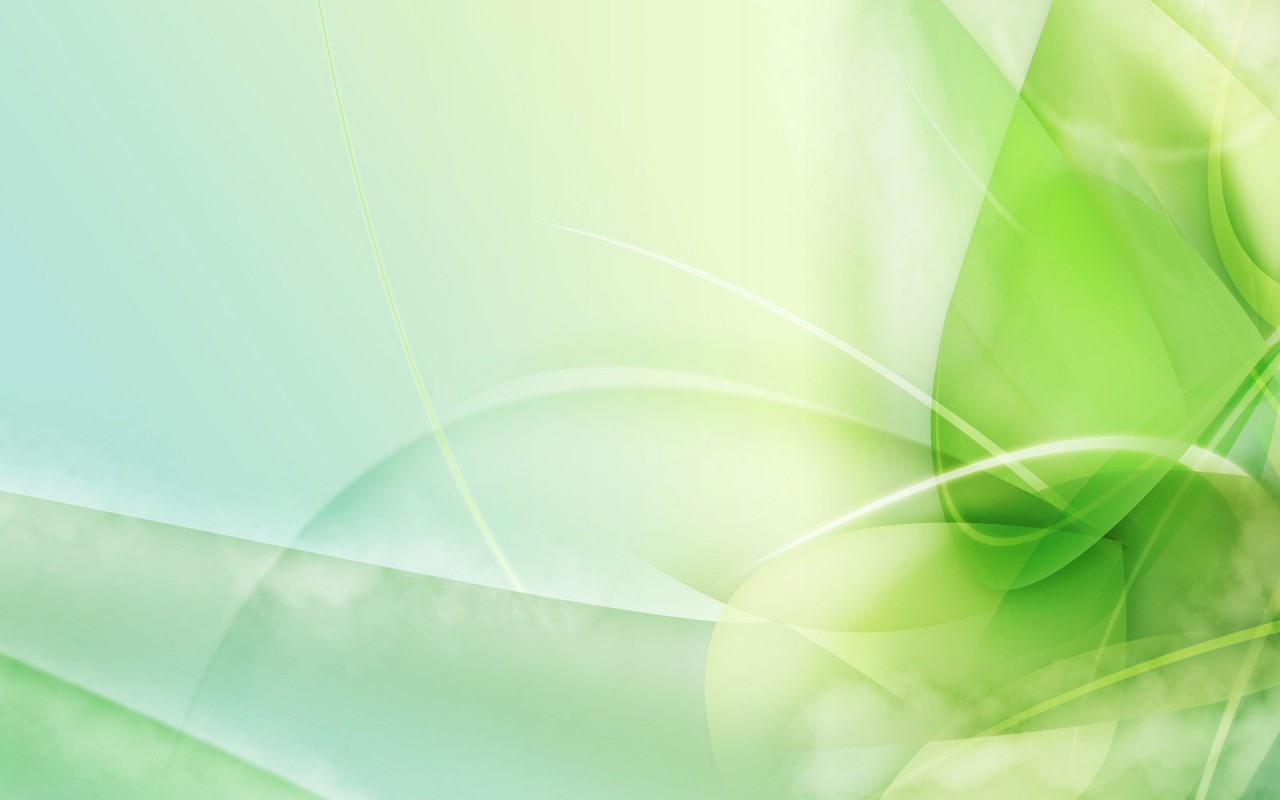 Не существует сколько-нибудь достоверных тестов на одаренность, кроме тех, которые проявляются в результате активного участия хотя бы в самой маленькой поисковой исследовательской работе.
А.Н.Колмогоров
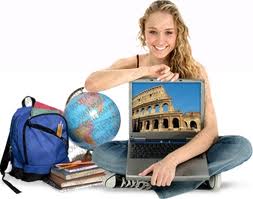 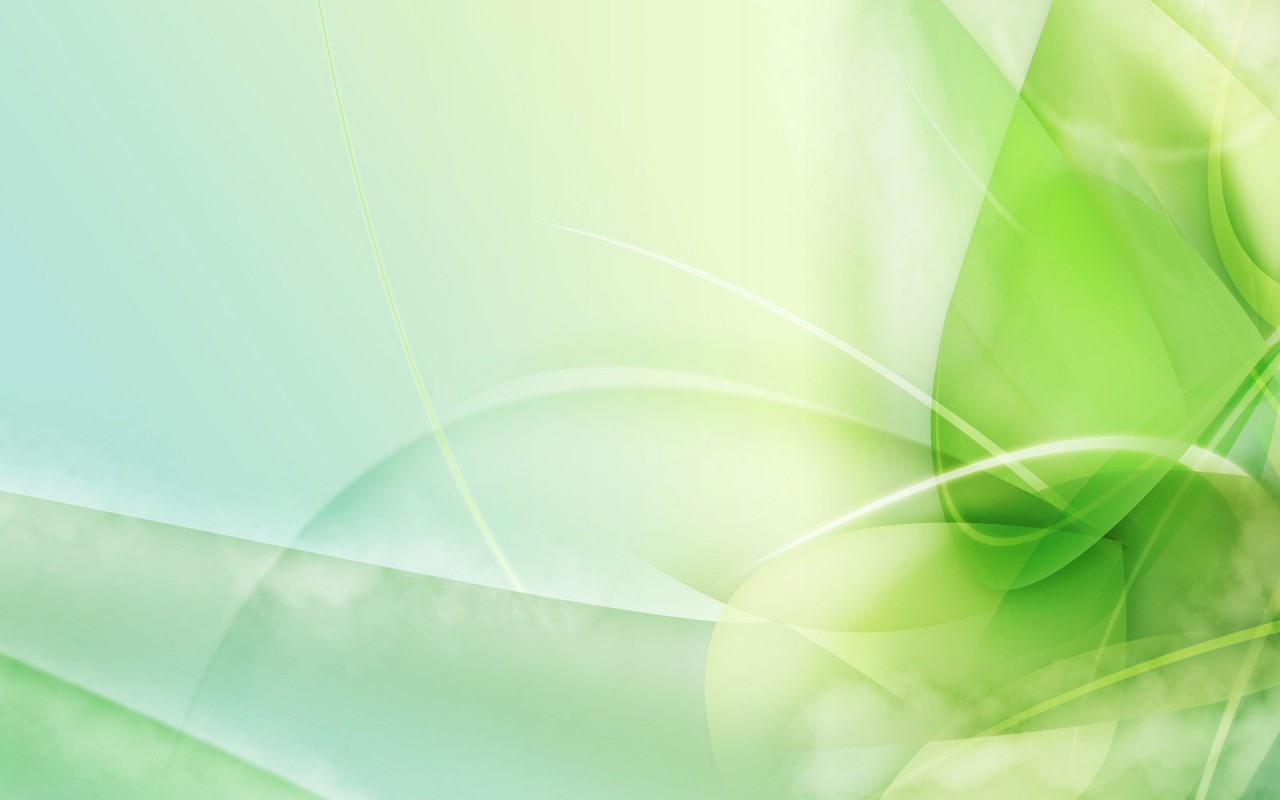 ЦЕЛЬ ПРОГРАММЫ
создание условий для выявления, поддержки одаренных детей, их оптимального развития, самореализации
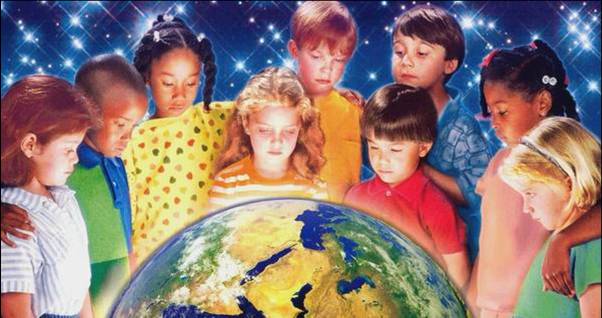 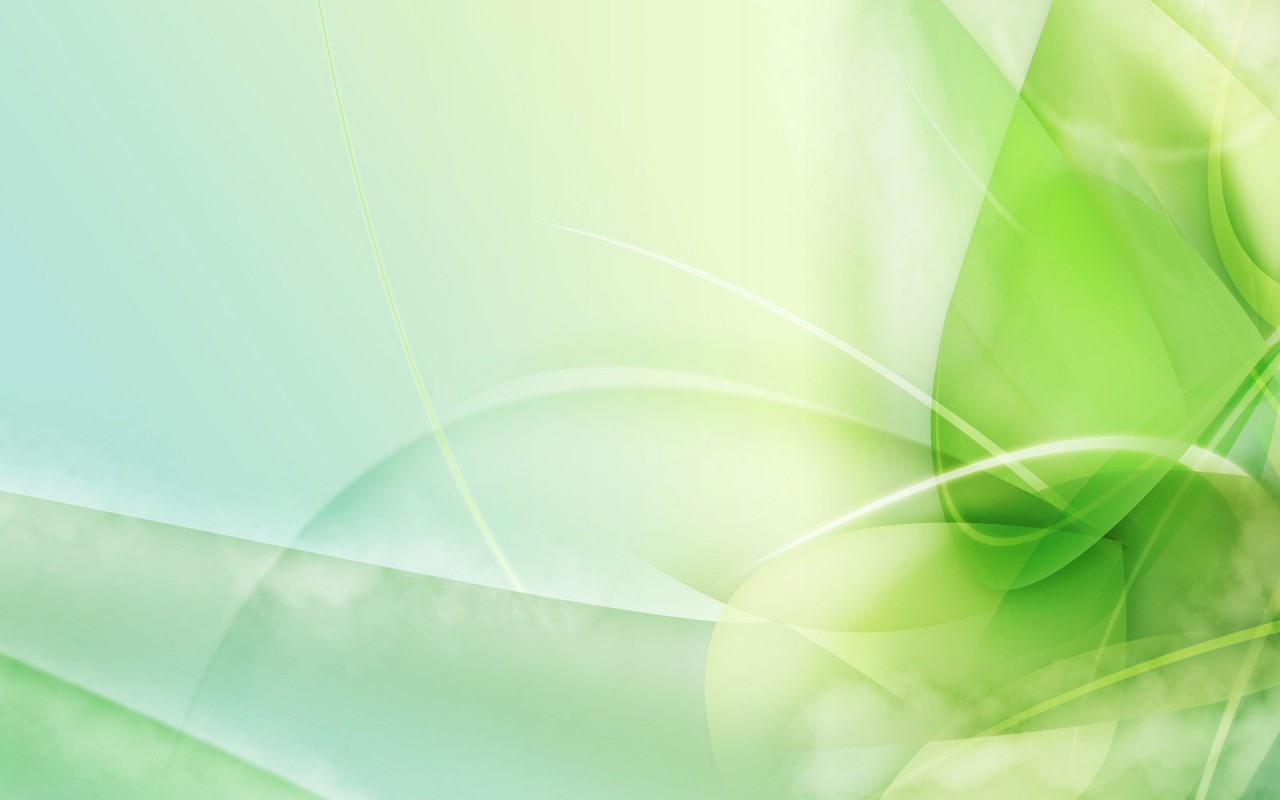 ЗАДАЧИ
продолжить реализацию принципа личностно-ориентированного подхода к обучению и воспитанию учащихся с повышенным уровнем обучаемости;
обеспечить возможность творческой самореализации в различных видах деятельности;
формировать систему работы с одаренными детьми.
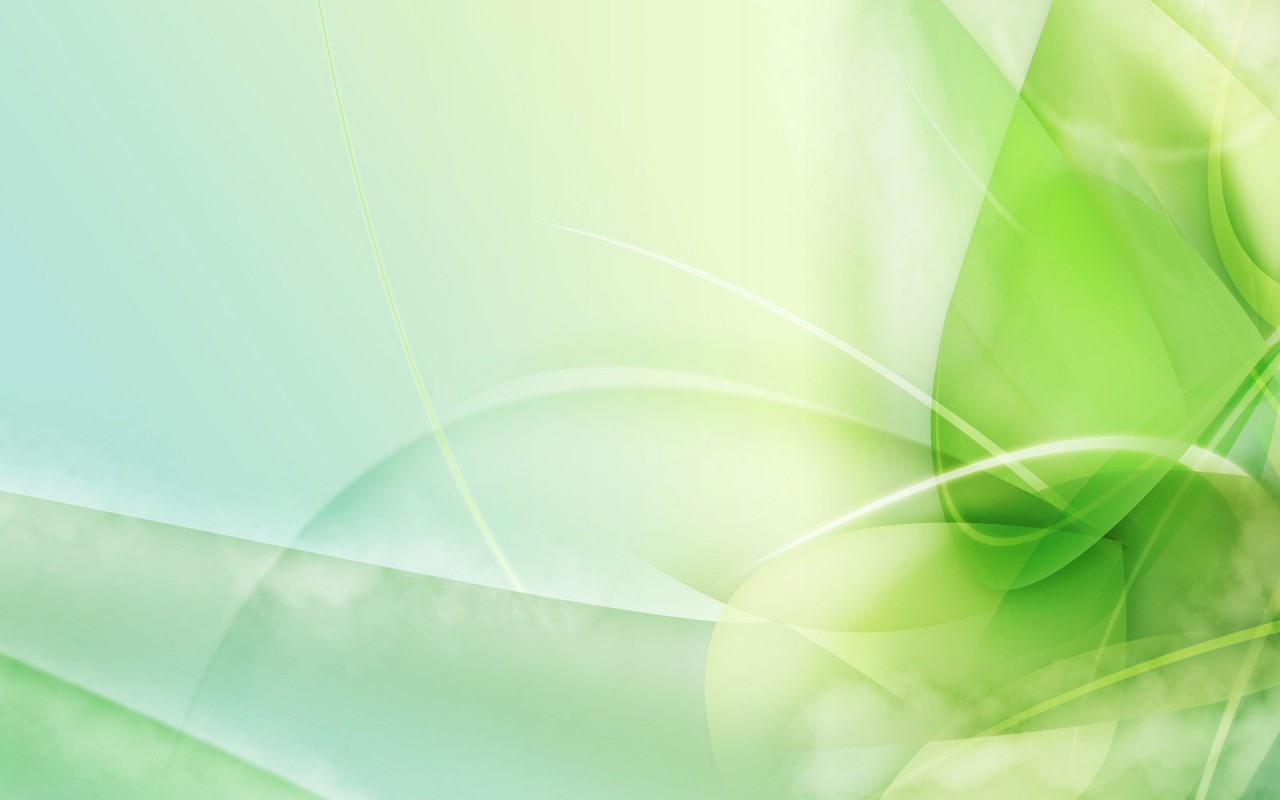 уроки
факульта
тивы
кружки
внеклассная работа
Формы организации работы с одаренными детьми
НПК
олимпиады
проекты
спец. курсы
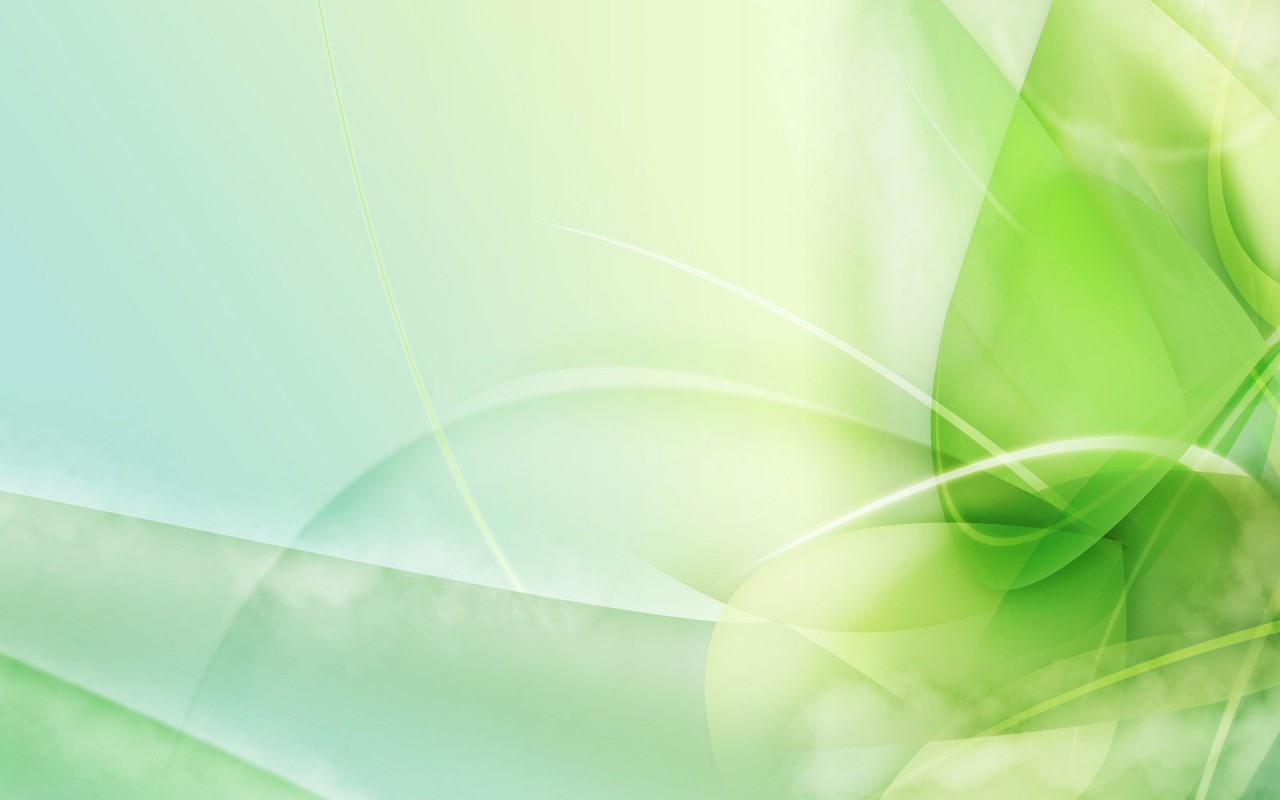 Результаты реализации программы
Реализация программы позволит добиться:
увеличения количества участников проектной исследовательской деятельности;
увеличения количества участников олимпиад, конкурсов различного уровня;
повышения уровня содержания и разнообразия портфолио достижений учащихся;
воспитания ответственной толерантной личности, которое будет способно справляться с разнообразными жизненными проблемами, самостоятельно определять свой выбор и нести за него ответственность.
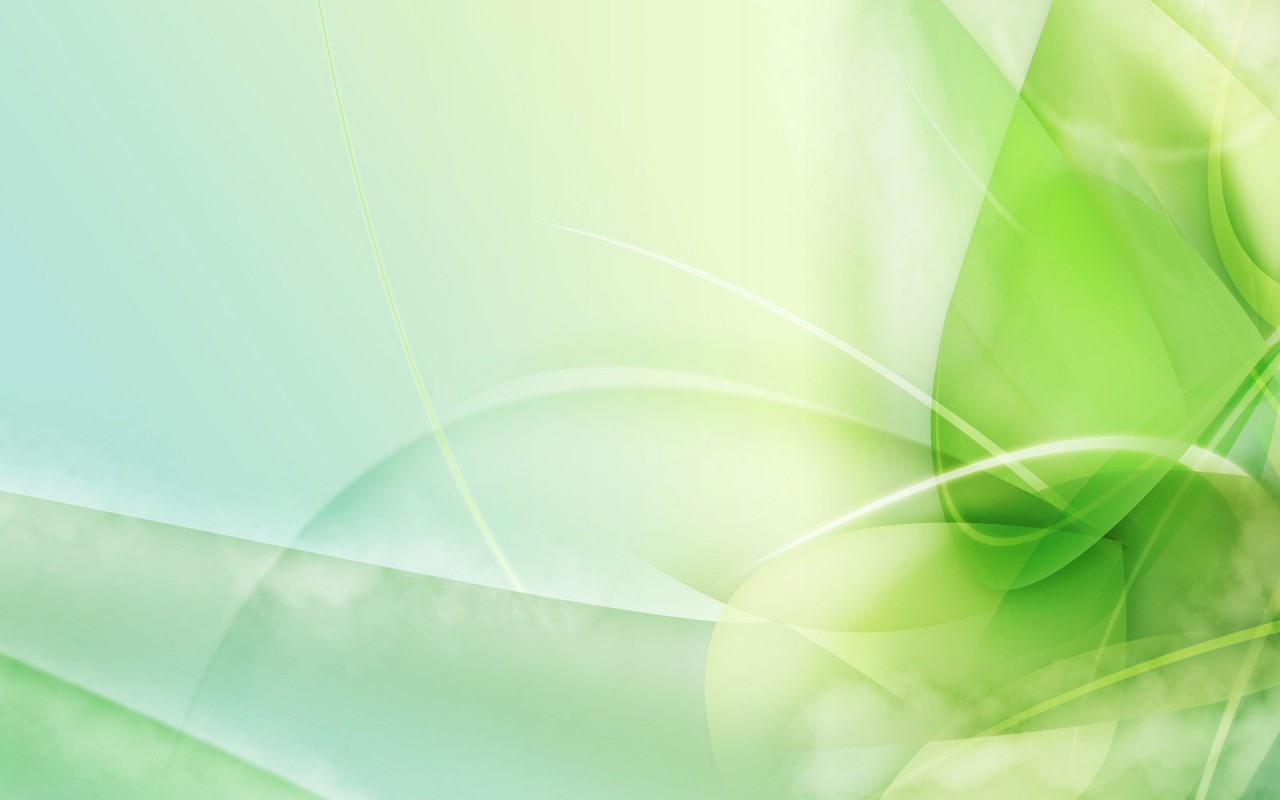 Спасибо за внимание!
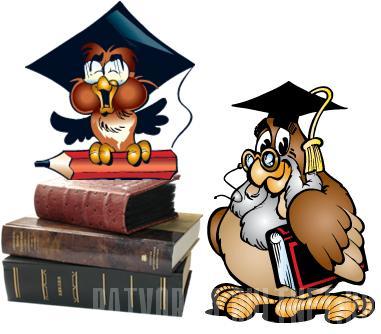